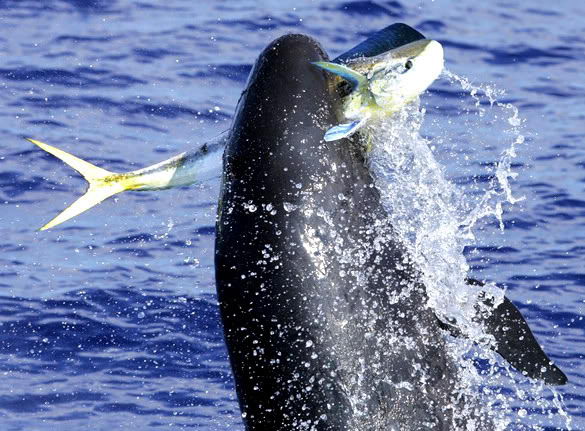 Agenda: 2.21.2017
Warm-Up
Notes: Nutrients vs. Toxins
Observations
Poster
Exit Ticket
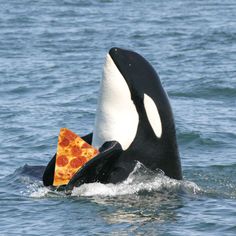 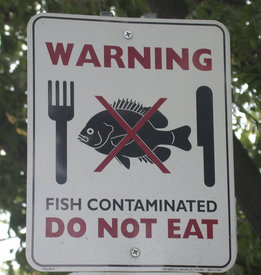 Warm Up:  2/21/17
How much energy is transferred from one trophic level to another? (hint: it is a percentage) 

What is the relationship between energy and biomass?
Nutrients vs. Toxins
Essential Question:
Describe the relationship between nutrients, toxins, and energy in an ecosystem.
Nutrient Cycling

Nutrients get recycled. 
 
Important Nutrients
Water
Oxygen
Carbon
Nitrogen
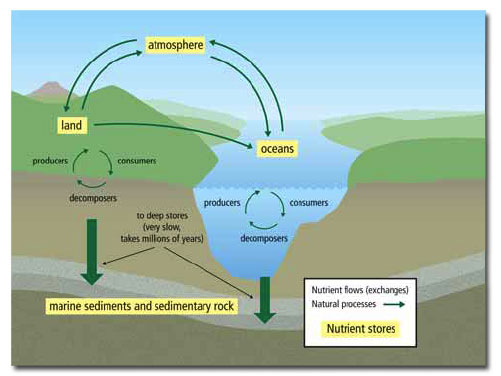 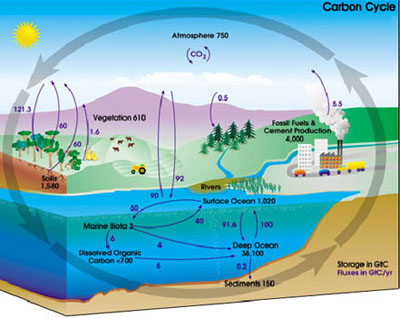 Toxins
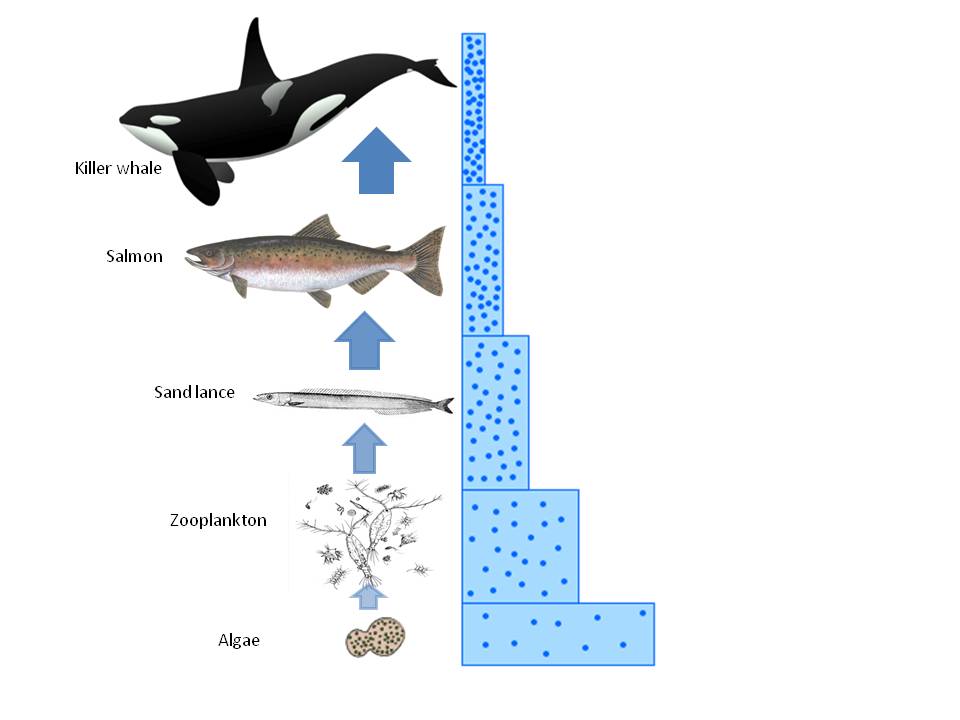 Bioaccumulation -  
An increase in toxins in the tissues of organisms with each increase in the trophic level.
Tuna safety
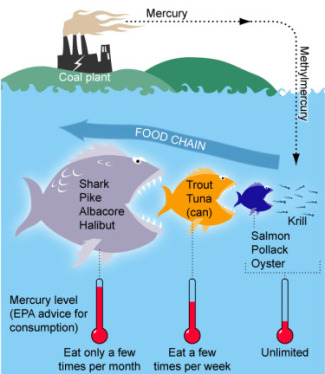 Methylmercury exposure in the womb can affect a baby's growing brain and nervous system. 


Women should watch their Tuna consumption.
http://www.ewg.org/tunacalculator
Summary
Energy FLOWS straight through the system

Nutrients CYCLE through the system
 
Toxins ACCUMULATE in the system
What you can work :
-Fish Observations
-Terrarium Observations 
-Part 4 of Ecosystem Inquiry Packet
-Trophic Pyramid Questions in Ecology Packet 
	
When done with Part 4 and it is checked off by an adult in the room start on your poster for the 2nd half of the paper
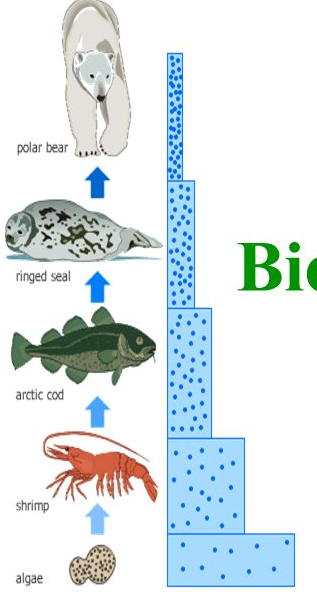 Exit Ticket: 2.21.2017
Look at the food chain 
What animal has the highest amount of BIOACCUMULATION? Why?